Exercice n° 01
Quelle est la différence entre la phonétique articulatoire et la phonétique perceptive ?

Quel est le rôle des cordes vocales dans la production de la parole ?   

Citez les points d’articulation qui existent dans la cavité buccale
Exercice n°02
Donnez les voyelles qui correspondent aux descriptions articulatoires données.               
 Je suis une : 
1. Voyelle orale ;arrondie; postérieure; fermée. 
2. Voyelle nasale; mi-ouverte; arrondie; antérieure.
3. Voyelle orale; écartée (non arrondie); ouverte; antérieure. 
4. Voyelle orale; arrondie; fermée; antérieure .
5. Voyelles orale; arrondie; mi-ouverte; postérieure.
5. Voyelles nasale, arrondie, postérieure, ouverte.
Corrigés des exercices
Exercice n°01
L’objet commun d’étude de la phonétique articulatoire et perceptive c’est : les phones (sons) sauf que: 

La phonétique articulatoire : concerne la physiologie de la phonation et les particularités articulatoires des sons de parole.

La phonétique perceptive/auditive : s’applique à la perception des sons paroliers. (comment le son est interprété par le récepteur)
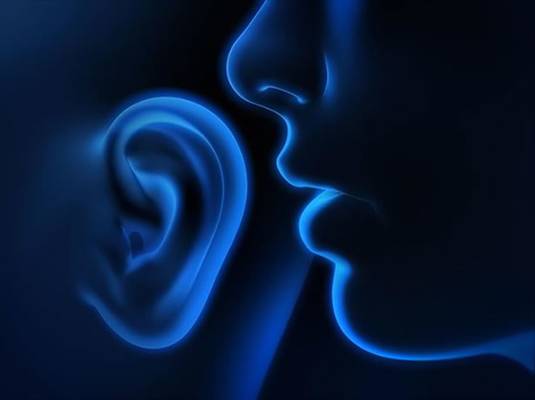 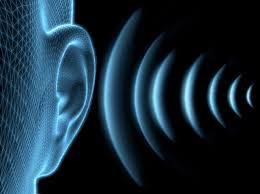 Le rôle des cordes vocales dans la production de la parole se résume à produire des vibrations .
 Les points d’articulation qui existent dans la cavité buccale sont : 
Les dents (supérieures et inférieures) ; 
Les alvéoles, 
Le palais dur (palais osseux); 
Le voile du palais (palais mou, vélum);
L’uvule (luette)
Exercice n°02
Donnez les voyelles qui correspondent aux descriptions articulatoires données.                Je suis une: 
1. Voyelle orale ;arrondie; postérieure; fermée. 
2. Voyelle nasale; mi-ouverte; arrondie; antérieure.
3. Voyelle orale; écartée (non arrondie); ouverte; antérieure. 
4. Voyelle orale; arrondie; fermée; antérieure .
5. Voyelles orale; arrondie; mi-ouverte; postérieure.
5. Voyelles nasale, arrondie, postérieure, ouverte
[u]
[œ̃](un, um)
[a]
[y]
[ɔ]
[ɑ̃]